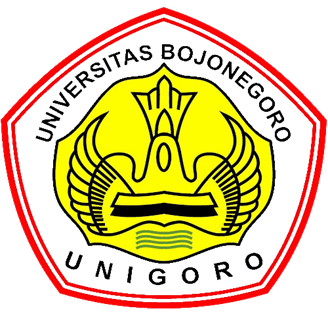 Penelitian ADMINISTRASI
Oleh: ahmad taufiq, m.si
Objek pembahasan
Administrasi sebagai Ilmu
Perkembangan administrasi sebagai ilmu pengetahuan dapat dibagi dalam empat fase. 
Fase survival, mulai 1886-1930. Sejak timbulnya gerakan manajemen yang dipelopori oleh F.W. Taylor, para ahli memperjuangkan diakuinya administrasi dan manajemen sebagai satu cabang ilmu pengetahuan. 
Fase penyempurnaan (1930-1945). Pada fase ini prinsip, rumus dan dalil umum administrasi dan manajemen disempurnakan dan diakui kebenarannya. Pada fase ini gelar-gelar kesarjanaan dalam Ilmu Administrasi Negara dan Niaga banyak dianugerahkan oleh lembaga-lembaga pendidikan tingkat tinggi.
Fase human relation (1945-1959). Pada fase ini perhatian para ahli tertuju pada faktor manusia serta hubungan formal dan informal yang perlu diwujudkan, dibina, dan dikembangkan. 
Fase behaviorisme (1959-sampai sekarang). Setelah disadari pentingnya hubungan antarmanusia untuk mewujudkan kerja sama yang harmonis pada fase human relation, masih ada segi-segi yang perlu mendapatkan perhatian. (Anggara, 2015:35) 
Sorotan utama hanya manusia sebagai makhluk hidup yang mempunyai martabat, kepribadian, tujuan dan cita-cita, tetapi penyelidikan tentang tindak-tanduk manusia dalam kehidupan berorganisasi, serta alasannya.
Perkembangan administrasi sebagai ilmu ditandai lahirnya beragam kajian, antara lain: 
Administrasi publik atau administrasi negara yang mempelajari tiga elemen bernegara: legislatif, yudikatif, dan eksekutif serta hal-hal yang berkaitan dengan publik yang meliputi kebijakan publik, manajemen publik, administrasi pembangunan, tujuan negara, dan etika yang mengatur penyelenggara negara. 
Kedudukan dan fokus ilmu administrasi publik adalah kepentingan publik (public interest) dan urusan publik (public affair). 
Adapun fokus pembahasannya adalah teori organisasi dan ilmu manajemen. 
Fokus ilmu administrasi publik adalah organisasi publik, sementara fokus perhatiannya adalah persoalan publik (public affairs) dan cara persoalan tersebut dipecahkan dengan instrumen kebijakan publik
Ilmuwan administrasi publik harus memahami beberapa permasalahan yang berhubungan dengan publik, yakni: 
semakin meningkatnya tekanan terhadap sektor publik untuk melakukan restrukturisasi dan menyerahkan urusan kepada sektor swasta; 
membuat keputusan yang secara ekonomis menguntungkan dengan mempelajari public choice theory, principal/agent theory dan transaction cost theory; 
perubahan lingkungan di sektor swasta, seperti kompetisi yang semakin meningkat dan globalisasi; (Anggara, 2015:36)
terjadinya perubahan teknologi informasi yang dapat membantu manajer publik untuk menyelesaikan berbagai persoalan.
Administrasi lingkungan hidup adalah proses kegiatan yang dilakukan pemerintah dan masyarakat dengan tujuan berwawasan lingkungan dan tidak mengesampingkan kualitas manusia (penguasaan IPTEK) serta kualitas lingkungan (serasi, selaras, dan seimbang). 
Pengelolaan lingkungan hidup adalah upaya terpadu untuk melestarikan fungsi yang meliputi kebijaksanaan, penataan, pemanfaatan, pengembangan, pemeliharaan, pemulihan, pengawasan, dan pengendalian lingkungan hidup.
Wilayah administrasi lingkungan hidup adalah sebagai berikut. (a) Perencanaan lingkungan menentukan tingkat perubahan kualitas lingkungan. Perencanaan lingkungan hidup dengan memperhatikan usaha pemulihan dan usaha memanfaatkan sumber daya alam secara efisien. (b) Manajemen lingkungan berkaitan dengan pengurusan manusia dalam efisiensi pemanfaatan sumber daya alam.
Administrasi pembangunan adalah proses pengendalian usaha (administrasi) oleh negara atau pemerintah untuk merealisasikan pertumbuhan yang direncanakan ke arah yang lebih baik. 
Administrasi pembangunan menggunakan dua fungsi, yaitu pembangunan administrasi dan administrasi pembangunan. 
Kedua fungsi tersebut saling melengkapi untuk menghasilkan suatu kebijakan. 
Partisipasi masyarakat diperlukan agar kebijakan tersebut berhasil dan perubahan ke arah modernisasi, pembangunan bangsa dan pembangunan sosial dapat tercapai.
Administrasi Bagi Pembangunan
Administrasi bagi pembangunan adalah administrasi dari dan bagi pembangunan dengan menggunakan pendekatan manajemen karena berkaitan dengan manajeman pembangunan.  Manajeman pembangunan meliputi hal-hal berikut. 
Perencanaan pembangunan. Perencanaan pembangunan penting untuk mengambil keputusan yang tepat sesuai dengan visi pembangunan. 
Perencanaan memiliki beberapa unsur, antara lain: (a). tujuan akhir yang dikehendaki, (b). sasaran dan prioritas untuk mewujudkannya, (c). jangka waktu, (d). masalah yang dihadapi, (e). modal atau sumber daya yang akan digunakan, (f). kebijakan untuk melaksanakannya, (g). orang, organisasi, atau badan pelaksananya, (h). mekanisme pemantauan, evaluasi, dan pengawasan pelaksanaannya.
Pengerahan sumber daya. Pengerahan sumber daya sebagai upaya memobilisasi sumber daya (staffing dan directing) yang diperlukan untuk menunjang tujuan organisasi. (Anggara, 2015:38-39)
Penganggaran. Dalam kerangka pembaharuan administrasi sebagai lanjutan dari pembangunan administrasi adalah perubahan sikap birokrasi dengan unsur: 
Birokrasi harus dapat membangun partisipasi rakyat. 
Birokrasi hendaknya tidak cenderung berorientasi kepada yang kuat, tetapi harus lebih kepada yang lemah dan kurang berdaya. 
Peran birokrasi harus bergeser dari mengendalikan menjadi mengarahkan, dan dari memberi menjadi memberdayakan. 
Mengembangkan transparan dan kebertanggungjawaban.
Macam-macam bantuan dalam administrasi pembangunan adalah sebagai berikut. 
Bantuan Bidang Politik: a. Mempertahankan kelompok elite yang sepaham. b. Memperluas lingkaran pengaruh. c. Mencegah kekuasaan politik ke kelompok yang menjadi lawan negara tersebut. d. Menjaga sikap politisi negara yang diberi bantuan. 
Bantuan Bidang Ekonomi: a. Setiap bantuan bermotif agar menjadi sumber bahan mentah dan menjadi bagian dari pasar internasional. b. Utang yang akan terus diwariskan kepada berbagai generasi. c. Hibah, yaitu bantuan tanpa bunga, tetapi harus dikembalikan menurut kemampuan. Hibah diberikan untuk menjalin persahabatan antarnegara. 
Bantuan Bidang Militer: a. Penghibahan atau penjualan senjata. b. Pendidikan militer bagi perwira. c. Pengiriman tenaga ahli dari negara maju. 
Bantuan Bidang Teknik: a. Mengirimkan pakar ke negara yang membutuhkan (negara baru atau negara yang kalah perang). b. Membangun institusi pendidikan di negara yang membutuhkan. c. Bantuan dalam bentuk fisik.
Rencana pembangunan mengandung makna perubahan dan pertumbuhan. 
Pertumbuhan: peningkatan kemampuan suatu negara bangga untuk berkembang dan tidak hanya mampu mempertahankan kemerdekaan, kedaulatan, dan eksistensinya. 
Perubahan: suatu negara harus bersikap antisipatif dan proaktif dalam menghadapi tuntutan situasi yang berbeda dari waktu ke waktu. 
Pembangunan mengarah pada modernitas: 
Cara hidup yang baru dan lebih baik daripada sebelumnya. 
Cara berpikir yang rasional dan sistem budaya yang kuat, tetapi fleksibel.
Tidak identik dengan “westernisasi”
Unsur-unsur Administrasi
Dalam proses operasional administratif terdapat sejumlah unsur yang saling berkaitan antara satu dengan yang lain. (Anggara, 2015: 41-43) 
Apabila salah satunya tidak ada, proses operasi administrasi akan terhambat. Unsur-unsur tersebut meliputi hal-hal berikut: 
Organisasi, yaitu wadah bagi segenap kegiatan usaha kerja sama  KEPEMIMPINAN.  
Manajemen, yaitu kegiatan menggerakkan sekelompok orang dan mengerahkan fasilitas kerja  TATA KELOLA. 
Komunikasi, yaitu penyampaian berita dan pemindahan ide pikiran dari seseorang kepada yang lainnya agar terwujudnya kerja sama. 
Kepegawaian, yaitu pengaturan dan pengurusan pegawai atau karyawan yang diperlukan.
Keuangan, yaitu pengelolaan segi-segi pembiayaan dan pertanggungjawaban keuangan. 
Perbekalan, yaitu perencanaan, pengadaan, dan pengaturan pemakaian barang-barang keperluan kerja. 
Tata usaha, yaitu penghimpunan, pencatatan, pengolahan, pengiriman, dan penyimpanan berbagai keterangan yang diperlukan. 
Hubungan masyarakat, yaitu perwujudan hubungan yang baik dan dukungan dari lingkungan masyarakat terhadap usaha kerja sama
Adapun unsur-unsur administrasi yang terpenting, antara lain sebagai berikut. 
Organisasi, dicipta secara konstitusional oleh pimpinan tertinggi badan-usaha dan menjadi wahana (wadah), struktur, serta rangka dasar (framework) administrasi. 
Lingkungan (environment), yaitu lingkungan yang mengelilingi administrasi yang “berada” dalam organisasi, yang terdiri atas berbagai “lapis”: geografis, fisik, biologis (flora, fauna), sosial, budaya, ekonomis, psikologis, politik, dan teknologis. 
Administrasi (organisasi) akan bergerak dengan berpindah-pindah lapis setiap berganti persoalan atau urusan. Sebagian (besar) lingkungan tersebut merupakan lingkungan ekologis. 
Situasi, yaitu lingkungan dengan seperangkat faktor secara langsung ataupun tidak langsung mempunyai pengaruh terhadap perikeadaan, perikehidupan, dan gerak-gerik administrasi (organisas). 
Faktor-faktor situasional yang secara langsung menentukan dayagetak administrasi (organisasi).
Lokasi, yaitu bagian dari lingkungan yang terdiri atas semua faktor yang mempunyai relevansi (hubungan kepentingan) dengan administrasi (organisasi) dan mempunyai arti letak dengan diukur menurut jarak transportasi dan komunikasi.
 Wilayah operasi atau yurisdiksi, yaitu bagian dari lingkungan yang merupakan sasaran kegiatan atau tindakan dari administrasi (organisasi). Wilayah operasi terdiri atas tiga unsur, yaitu: (a) wilayah personnel, terdiri atas semua orang dan badan yang mempunyai kepentingan dengan administrasi (organisasi), (b) wilayah materiel terdiri atas semua persoalan yang menjadi tugas atau kewajiban administrasi (organisasi), (c) wilayah teritorial, yaitu wilayah geografis dengan batas-batas tertentu yang tidak boleh dilampaui. 
Persil (site), terdiri atas tanah halaman dan gedung kegiatan utama dan pimpinan administrasi (organisasi).
Mesin dan peralatan, terdiri atas semua barang modal yang merupakan “hardware” dari administrasi (organisasi). 
Program usaha (software) dan mission, terdiri atas peraturan dan prosedur konstitusional, dirakit dengan suatu filosofi bisnis dan administrasi, yang merupakan kerangka berpikir dan berusaha. 
Legitimitas, yaitu kekuatan sosial-politik-yuridis yang berasal dari undang-undang atau konsessi, lisensi, patent, dan sebagainya. 
Pimpinan, terdiri atas semua manajer dan staf yang terdapat di badan-usaha untuk bertindak sebagai “kader”, sebagai bingkai penegak filosofi bisnis dari pemilik badan-usaha. 
Personel, terdiri atas semua warga organisasi (administrasi) yang secara bersama-sama membangun kekuatan manusiawi dalam administrasi (organisasi).
TUGAS INDIVIDU
Susunlah Rumusan Masalah yang berkaitan dengan topik/tantangan dalam kajian/obyek riset Administrasi Publik, yang berkaitan dengan tema (opsional/memilih salah satu): (a) Globalisasi ekonomi. (b) Pengangguran. (c) Tanggung jawab social (CSR). (d) Pelestarian lingkungan hidup. Dan (d) Peningkatan mutu hidup.
Sebelum menuliskan Rumusan Masalah, berikan deskripsi (penjelasan) singkat terkait dengan latar belakang masalah yang hendak diangkat. Rumusan Masalah harus memuat setidaknya satu (1) Variabel dan satu (1) sampel. 
Anda boleh memilih satu (1) dari tiga (3) jenis Rumusan Masalah: Deskriptif, Komparatif, dan Assosiatif. 
Tugas diketik dalam format MS Word, minimal 500 kata dengan kertas A4. 
Tugas dikumpulkan paling akhir hari Senin, tanggal 29 Maret 2022, pukul 14.30 WIB, di meja dosen pengampu (Bapak Ahmad Taufiq).
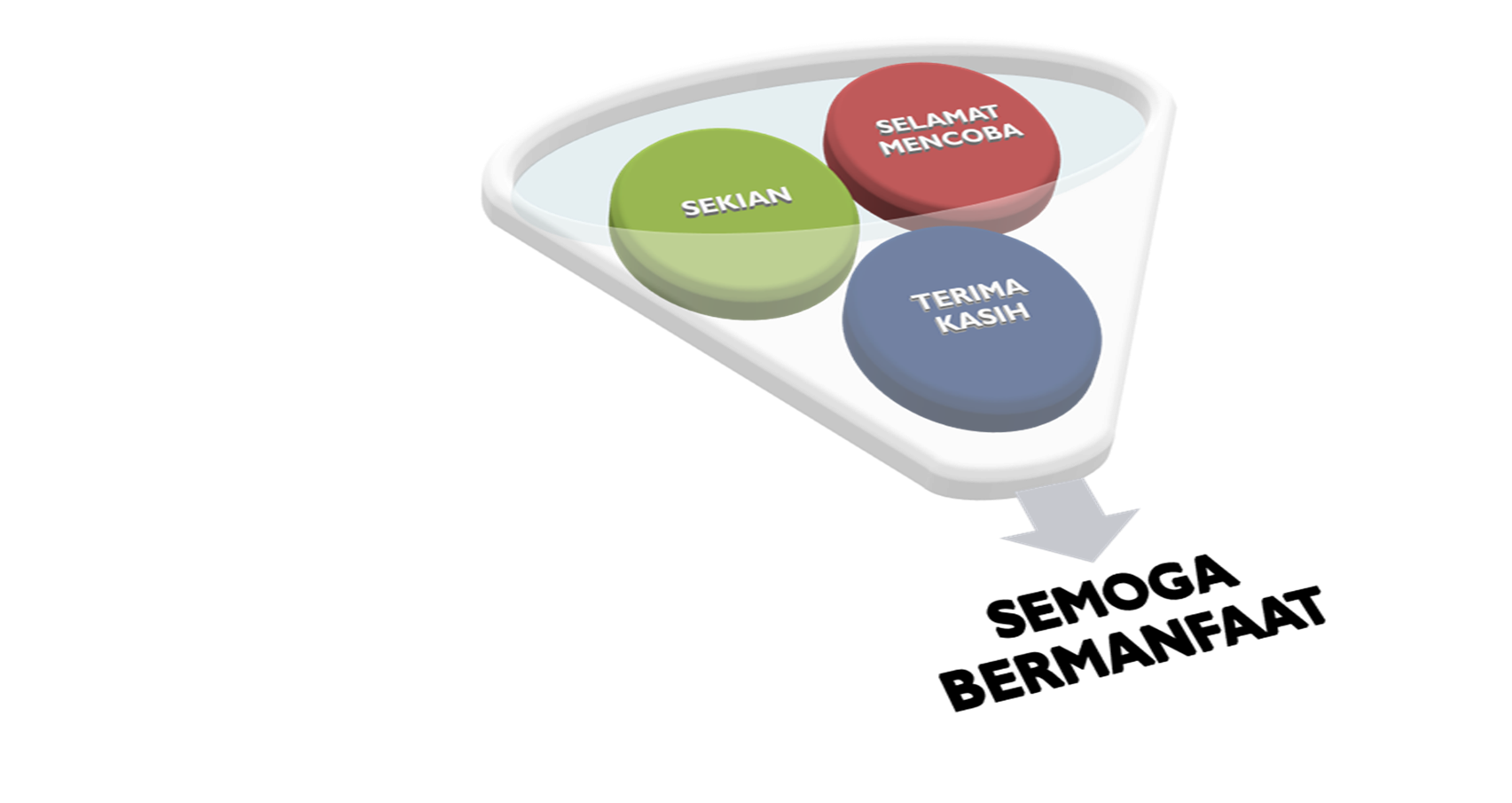